Figure 2. The G51D mutation disrupts local helix formation in the presence of SDS, decreases binding to lipid vesicles ...
Hum Mol Genet, Volume 23, Issue 17, 1 September 2014, Pages 4491–4509, https://doi.org/10.1093/hmg/ddu165
The content of this slide may be subject to copyright: please see the slide notes for details.
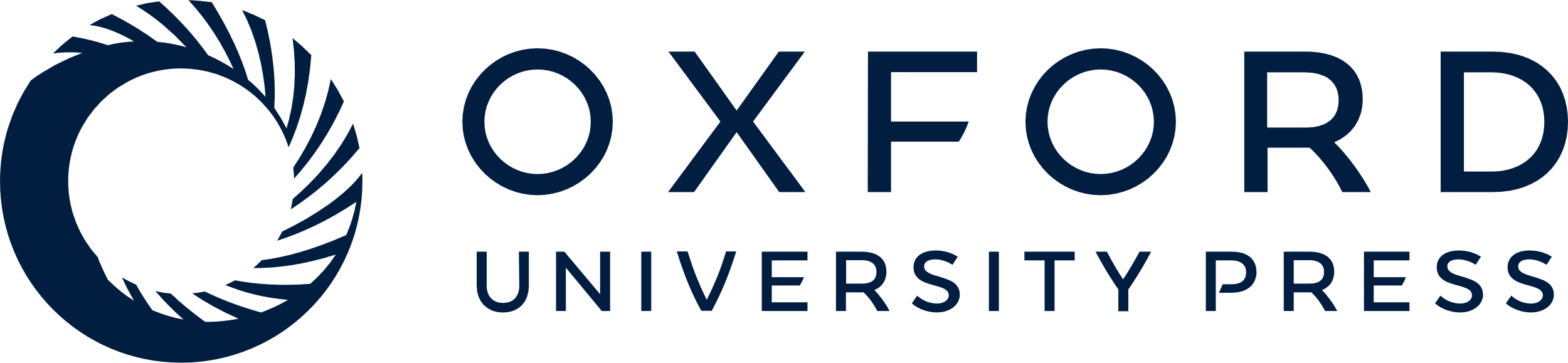 [Speaker Notes: Figure 2. The G51D mutation disrupts local helix formation in the presence of SDS, decreases binding to lipid vesicles C-terminal to the site of mutation and severely inhibits helical folding in the presence of acidic vesicles. (A) 1H,15N-HSQC spectra of α-SynWT (black) and α-SynG51D (red) in 40 mm SDS. (B) Plot of averaged amide chemical shift difference [Δδamide = √(½(ΔδHN2 + (ΔδN/5)2))] between the SDS-bound α-SynWT and α-SynG51D spectra as a function of residue number. The line shows a three-residue average. (C) Plot of alpha-carbon secondary shifts (difference between measured chemical shift and random coil chemical shift) for α-SynWT (black) and α-SynG51D (red) in the presence of 40 mm SDS as a function of residue number. The lines show three-residue averages. (D) Plot of the ratio of amide cross-peak intensity in samples with 3 mm SUVs to the intensity in samples without SUVs for ∼150 µm α-SynWT (black) and α-SynG51D (red) by residue number. (E) Circular dichroism of α-SynWT and α-SynG51D mixed with protein:lipid weight ratios of 1:0, 1:0.5, 1:2, 1:5 and 1:10. α-SynG51D (lower panel) shows lower lipid biding propensity compared with α-SynWT (upper panel), as evidenced by the drastic decrease in alpha helical content at all tested ratios.


Unless provided in the caption above, the following copyright applies to the content of this slide: © The Author 2014. Published by Oxford University Press. All rights reserved. For Permissions, please email: journals.permissions@oup.com]